Борисовская керамика:история и современность
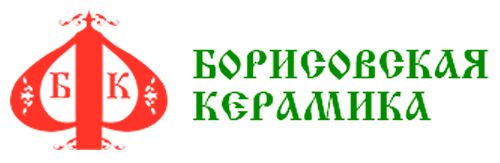 Подготовила: воспитатель Матвеева С.А.
Одним из районов Белгородской области является Борисовский район, центом которого является пгт. Борисовка.
В Борисовке находится фабрика керамики – крупнейший в России производитель толстостенной майоликовой керамики и лидер по производству горшков для жаркого и запекания.
Отличительной чертой борисовской керамики являются красота, качество и долговечность.
Производство глиняной посуды имеет свои секреты. Сначала глину смешивают с водой и перемешивают. За дело берутся гончары, которые придают форму будущему изделию.
Затем посуду шлифуют на специальных станках.
Готовые горшки отправляют в печь для обжига.
Но посуда после обжига еще не обладает достаточной водонепроницаемостью. Чтобы её добиться, посуду покрывают глазурью, цвет которой может быть самым разным.
Затем посуду для прочности опять отправляют в печь с температурой выше 1000 градусов.
Покрытая глазурью посуда поступает в руки художников, мастеров по росписи.
Мастера Борисовской фабрики художественной керамики изготавливают самые различные изделия: кувшины, крынки, горшки, миски, кружки, сахарницы, тарелки, сувениры ручной работы.
Все они получили заслуженное признание не только у жителей Белгорода и Белгородской области, но и за её пределами.
В каждой семье как драгоценность хранятся изделия борисовской фабрики керамики, которые излучают чистоту и  гармонию, хранят теплоту рук изготовивших её мастеров.